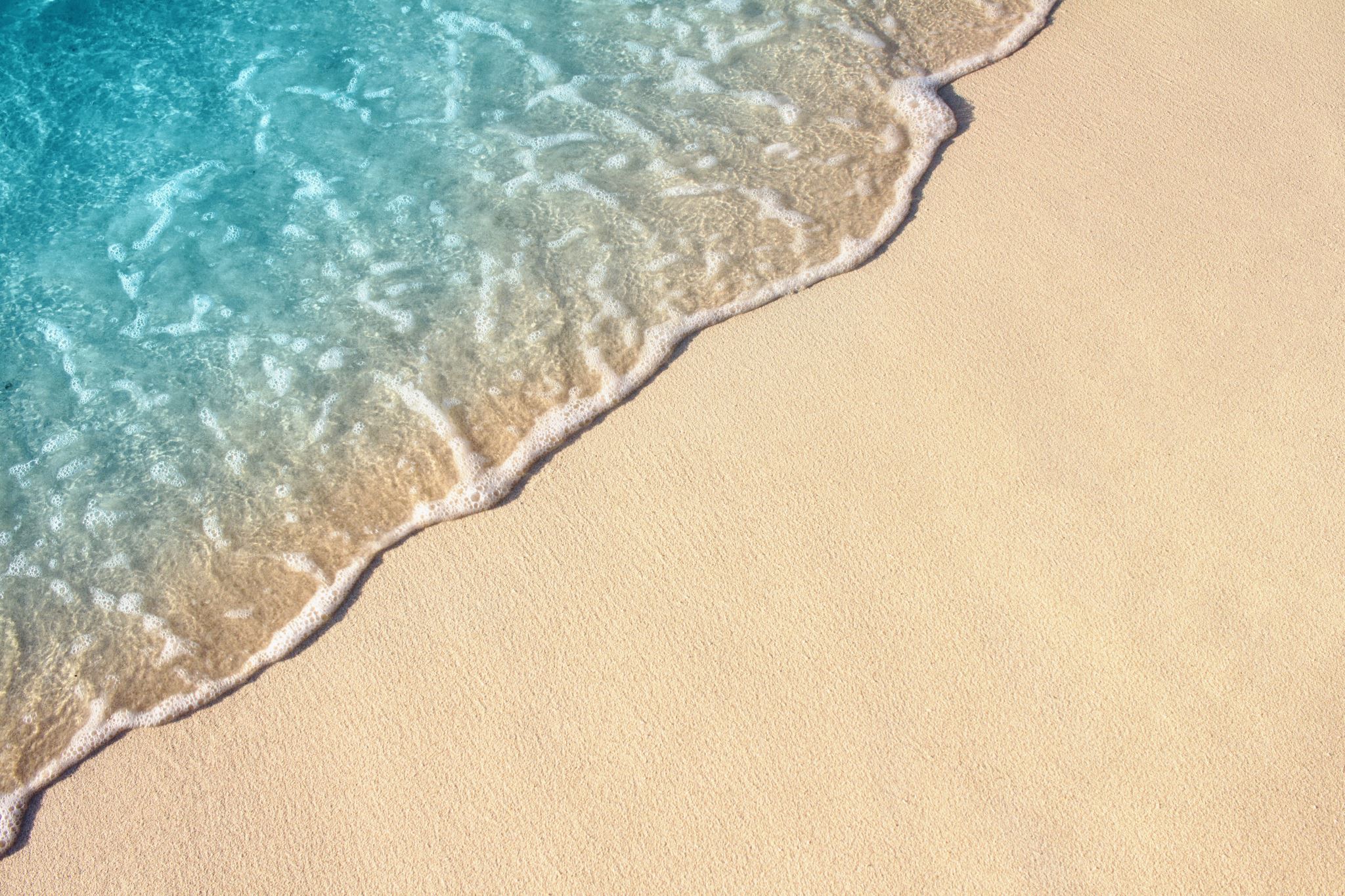 Mark 4:35-41
Disciples were afraid
• Because of the storm (37-38)
• Because of Jesus’s power (41)
Jesus Was Sleeping
• Didn’t fear what we fear (38)
• Nature obeyed Him (39, 41)
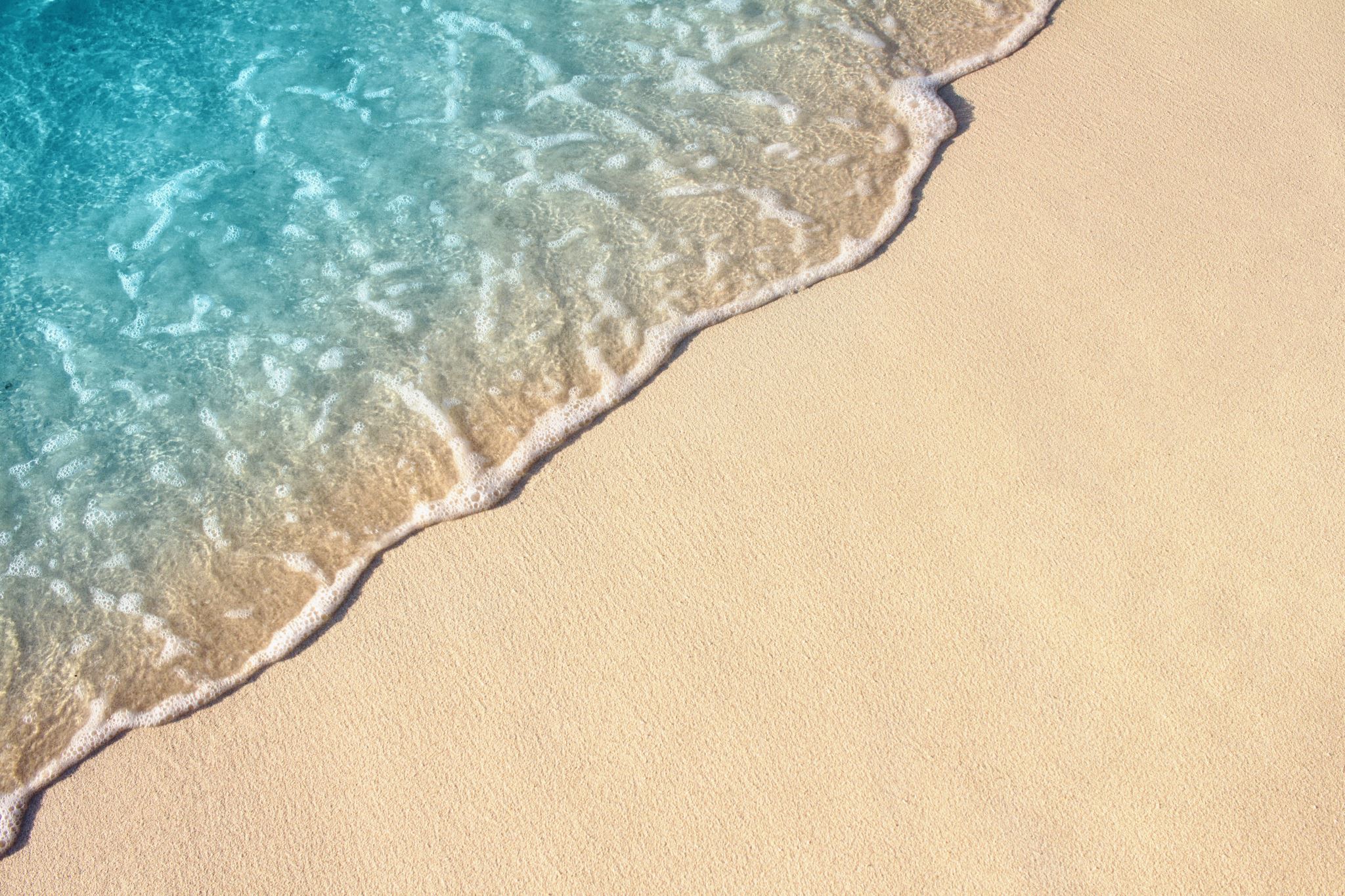 “Peace, Be Still!”
It Is Natural to Feel Concern 
• “Full of trouble” (Job 14:1)
• Cares and troubles of life (Luke 8:14) 
• Jesus came to bring peace (John 16:33)
“Be Still!”
• Nehemiah 8:9-12
• Psalm 4:4
• Psalm 46:10
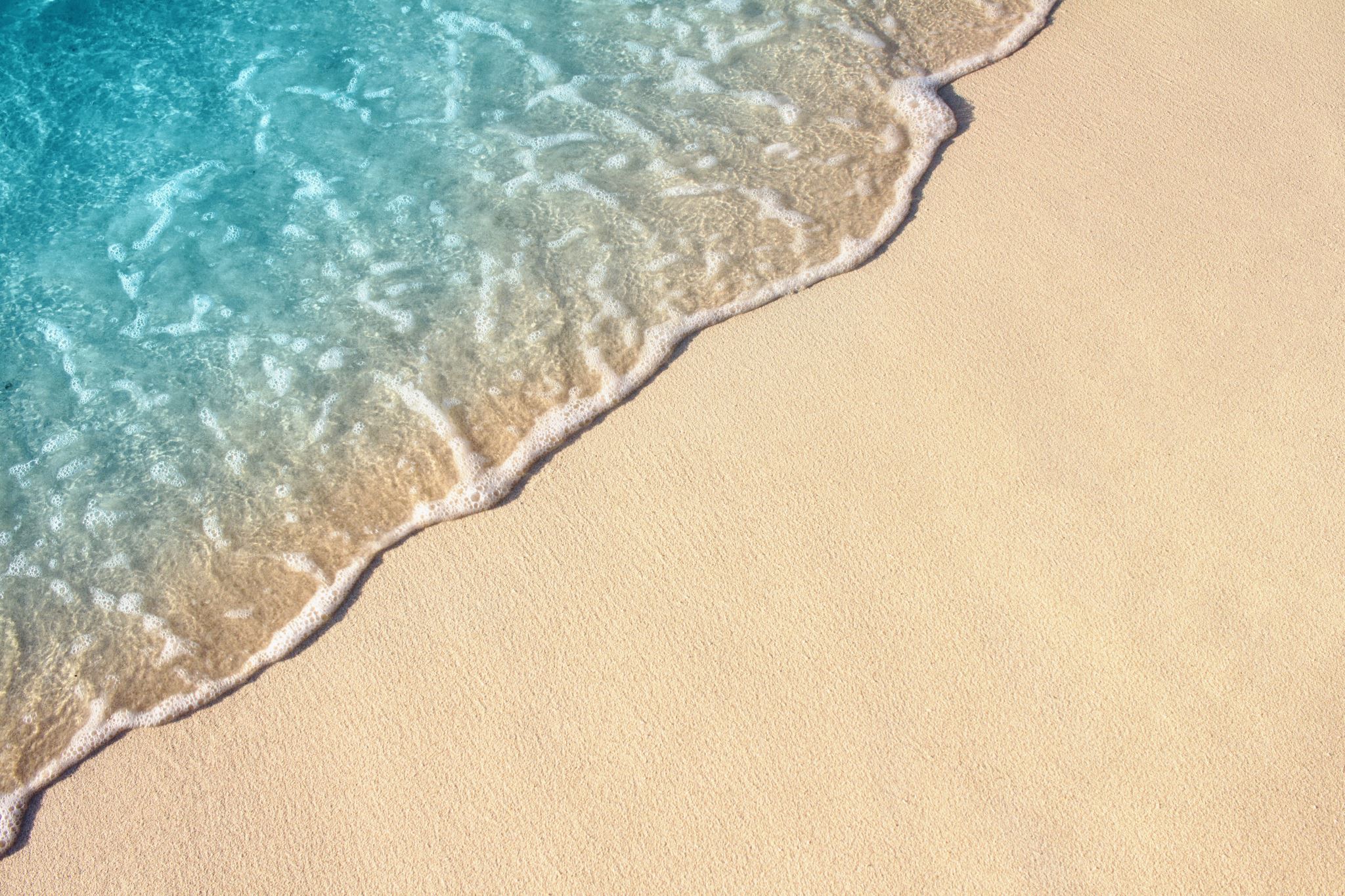 “Peace, Be Still!”
God Is the “God of Peace”
• Romans 15:33
• Philippians 4:9
• 1 Thess. 5:23
• Heb. 13:20-21
He Grants Peace . . .
• To those who trust Him (Isa. 26:3)
• Towards God (Rom. 5:1-5)
• Through anxiety (Phil. 4:6-7)